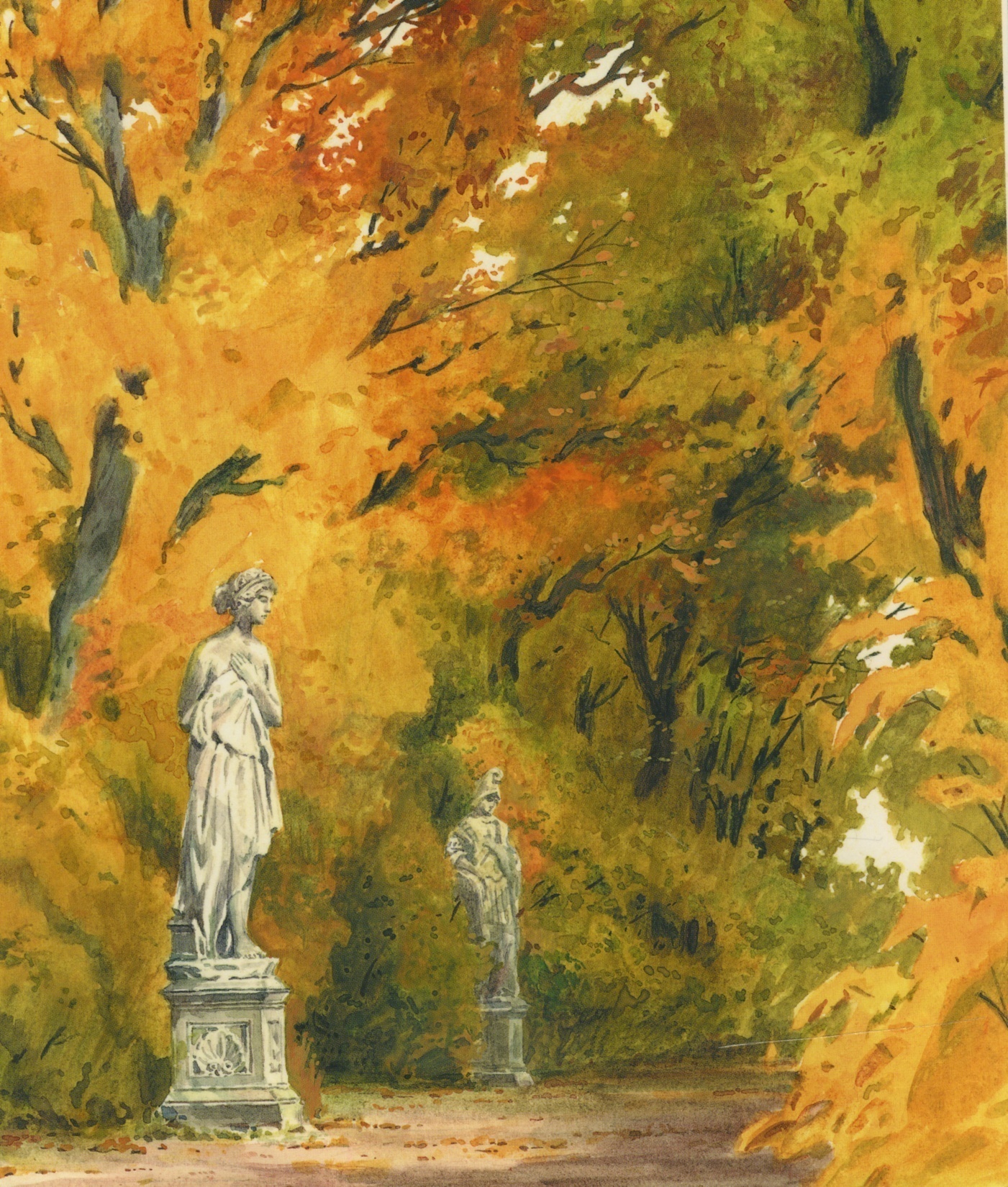 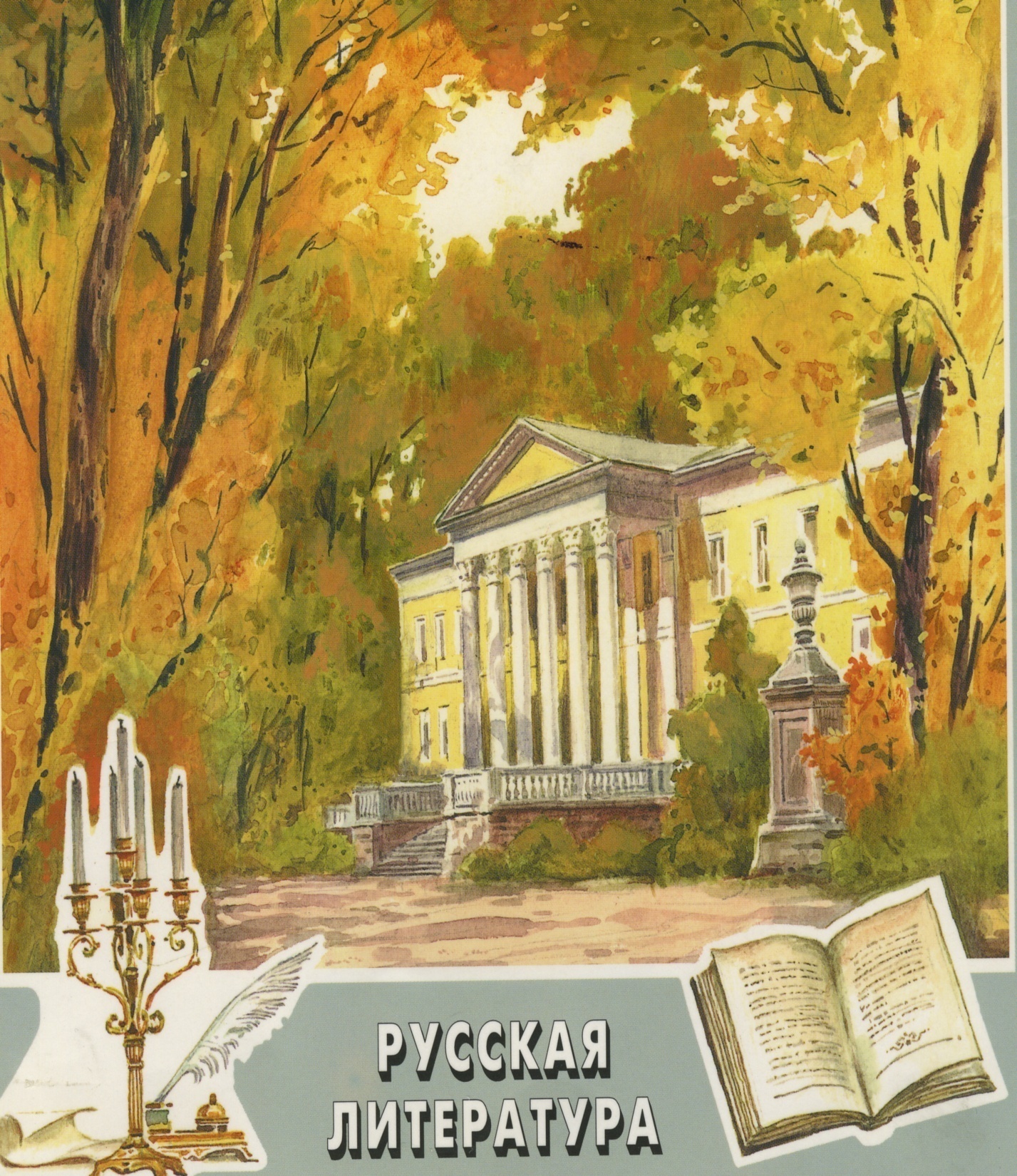 Во второй половине 19 века начинается второй период русского освободительного движения. На смену узкому кругу дворянских революционеров шли новые деятели – РАЗНОЧИНЦЫ.

РАЗНОЧИНЦЫ - Выходцы из рядов крестьянства, духовенства, мелкого чиновничества, обедневшего дворянства. Разночинцы жадно тянулись к знаниям и, овладев ими, становились учителями, врачами, инженерами, учеными, писателями, критиками.
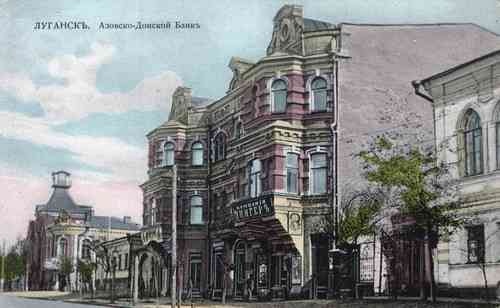 Либералы – (разные социальные группы, но главным образом интеллигенция, среднее чиновничество, торгово-промышленные круги) остро критиковали порядки самодержавно-полицейского государства, выступали против крепостного права, обличали взяточничество, коррупцию. Мечтали о свободах, но постепенных, исходящих от самой власти, а главное – без каких-либо бунтов, волнений, революций. ( А.Н.Островский, И.С.Тургенев, Л.Н.Толстой, Ф.М.Достоевский).
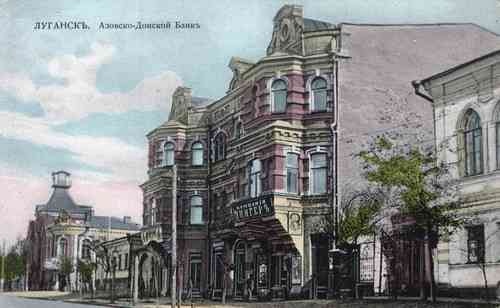 Революционеры-демократы – это в подавляющем большинстве разночинцы. Они выражали стремление народных масс покончить с самодержавием и крепостничеством путем крестьянской революции (Н.Добролюбов, В.Г.Белинский, Н.Г.Чернышевский, Н.А.Некрасов).
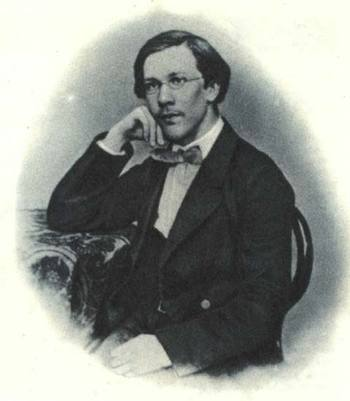 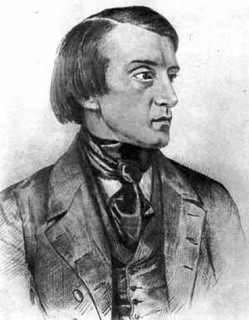 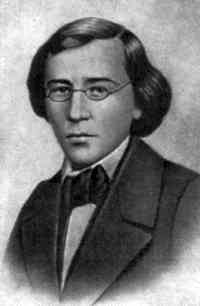 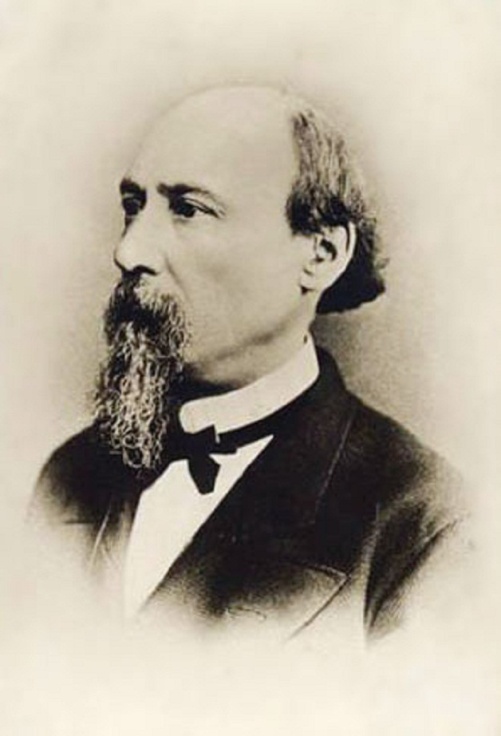 Эти общественные группы пытаются найти ответ на вопрос о путях развития России: 
Развитие России по западному образцу;  
2) Россия имеет свою особенную судьбу. 
В зависимости от ответа на эти вопросы появляются группы :
Западники          «Почвенники»        Славянофилы
Западники     -    представители одного из направлений русской общественной мысли 40—50-х гг. 19 в., выступавшие за ликвидацию крепостничества и признававшие необходимость развития России по западноевропейскому пути. Большинство З. по происхождению и положению принадлежали к дворянам-помещикам, были среди них разночинцы и выходцы из среды богатого купечества, ставшие впоследствии преимущественно учёными и литераторами. Идеи З. выражали и пропагандировали публицисты и литераторы — П. Я. Чаадаев, И. С. Тургенев, Д. В. Григорович, И. А. Гончаров, Н. А. Некрасов, М. Е. Салтыков-Щедрин.
Славянофилы -  представители одного из направлений русской общественной и философской мысли 40—50-х гг. 19 в. — славянофильства, выступившие с обоснованием самобытного пути исторического развития России, по их мнению, принципиально отличного от пути западноевропейского. Главные представители: И. С. и К. С. Аксаковы, А. С. Хомяков и др. Близки к С. были В. И. Даль, А. Н. Островский, Ф. И. Тютчев.
Почвенничество — течение русской общественной мысли, родственное славянофильству, противоположное западничеству. Возникло в 1860-х гг. Приверженцы называются почвенниками.

Почвенники признавали особой миссией русского народа спасение всего человечества, проповедовали идею сближения «образованного общества» с народом («национальной почвой») на религиозно-этической основе. Представители – Ф.М.Достоевский, А.Григорьев, Н.Страхов.
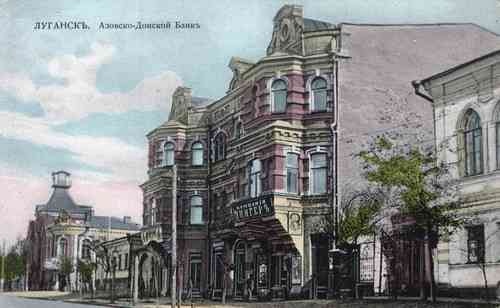 Расцвет реализма в литературе.
В литературе общественно-политическое противостояние нашло отражение в борьбе двух направлений: Критический реализм («натуральная школа») и   «чистое искусство»
Реализм (от позднелатинского realis - вещественный, действительный) в искусстве, правдивое, объективное отражение действительности специфическими средствами, присущими тому или иному виду художественного творчества.
В своём исторически конкретном значении термин "реализм" обозначает направление литературы и искусства, возникшее в 18 в., достигшее всестороннего раскрытия и расцвета в критическом реализме 19 в. и продолжающее развиваться в борьбе и взаимодействии с другими направлениями в 20 в. (вплоть до современности).
Черты критического реализма:
1)Правдивое отражение жизненных явлений ;

2)Субъективная оценка писателя, вынесение «приговора»жизненным явлениям действительности;

3) Показ жизни в развитии;

4) Внимание к социально-бытовому фону, среде;

5) В центре повествования – духовное становление личности; «диалектика души»
Жанровая специализация литературы 19 века:

-Роман, роман-эпопея;
	РОМАН – большое повествовательное художественное произведение со сложным сюжетом, в центре которого – судьба личности.
	ТЕМЫ:
«Маленького человека»;
«Лишнего человека»;
«Новых людей».
	Герой – разночинец.
-публицистические жанры: очерки, статья, путевые зарисовки, заметки;
-развитие лирических жанров идет на спад.
Теоретики «чистого искусства» романтизировали возвышенное и прекрасное, противопоставляли «вечное» в искусстве «злободневному», призывали быть далёкими от «житейского волненья» (А.Фет, А.К.Толстой).
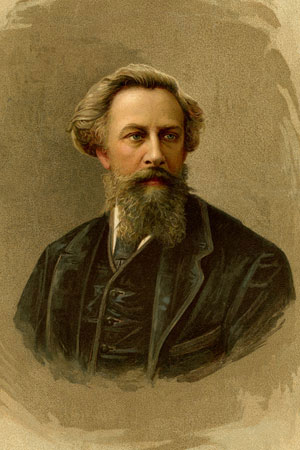 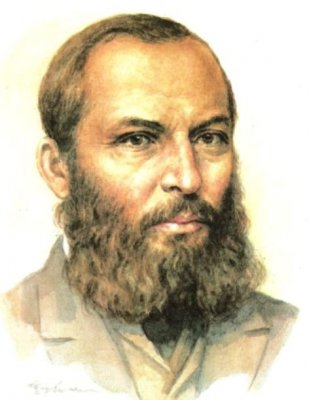 Романы И.С.Тургенева
В каждом из его романов запечатлён конкретный момент исторического бытия России. 
«Рудин» (1856)
«Накануне» (1859)
«Дворянское гнездо» (1860)
«Отцы и дети» (1862)
«Дым» (1867)
«Новь» (1877).
«Отцы и дети»
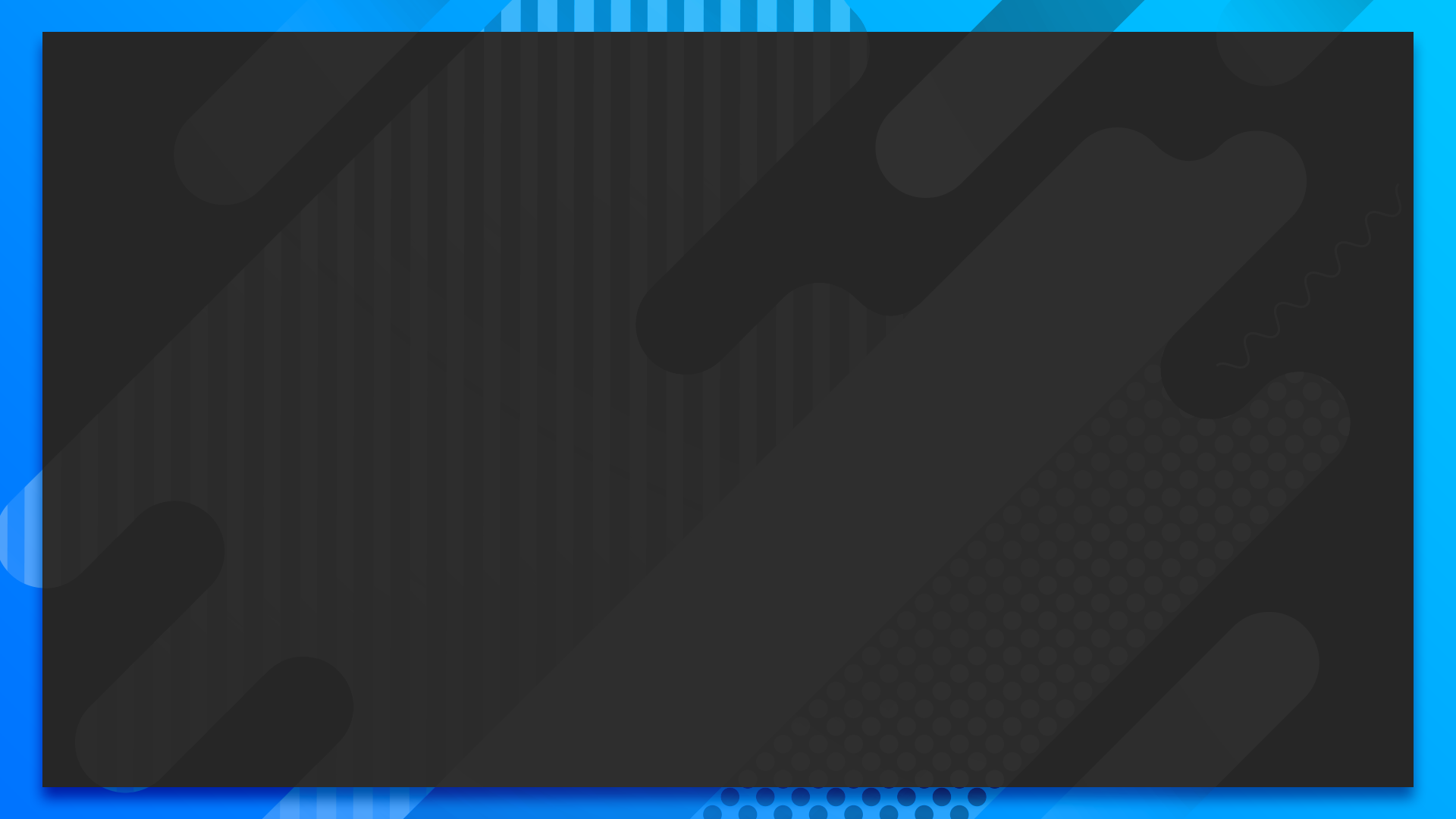 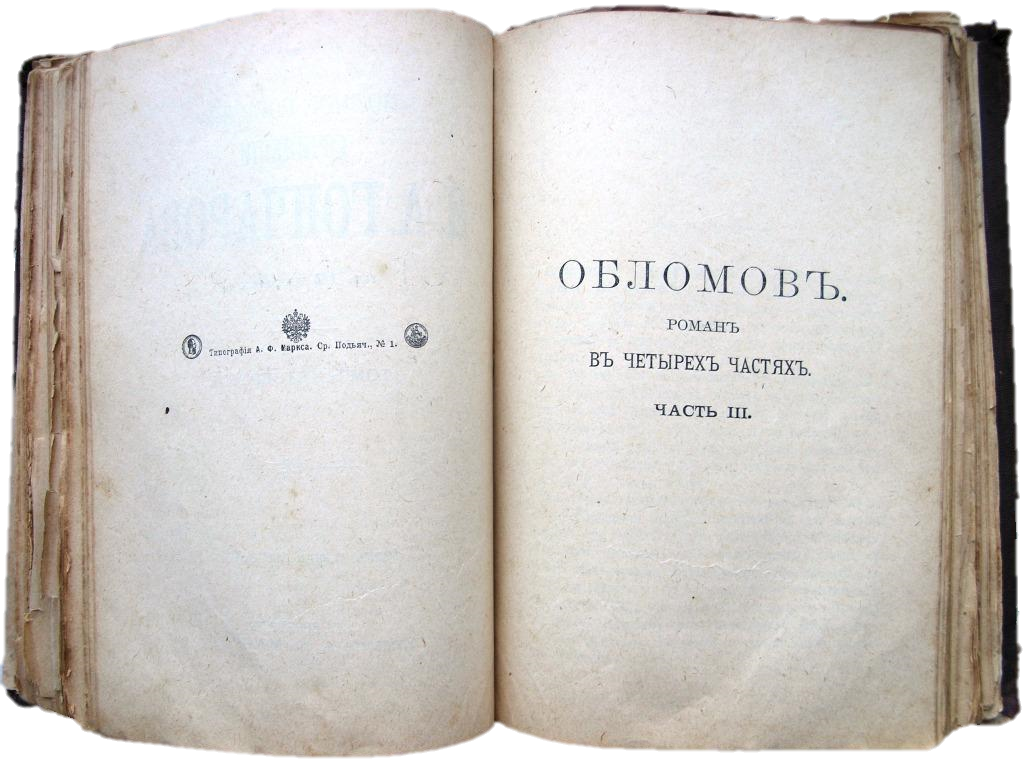 Роман И. А. Гончарова «Обломов» вышел в 1859 году на страницах журнала «Отечественные записки».
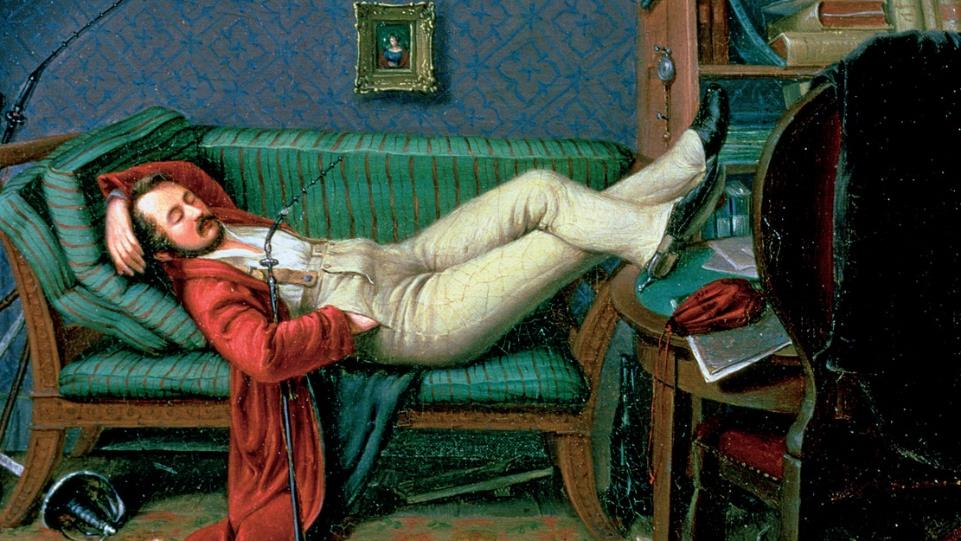 Роман Ф.М. Достоевского «Преступление и наказание»
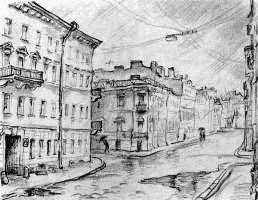 Родион Романович Раскольников
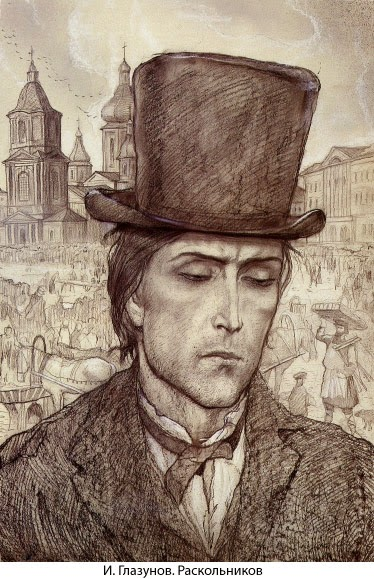 — бывший студент юридического факультета Петербургского университета. Это красивый, умный, образованный, гордый, но бедный молодой человек 23-х лет. Он приехал в Петербург учиться 3 года назад из провинции. Несколько месяцев назад он бросил учебу из-за нехватки денег. Раскольников совершает убийство старухи-процентщицы с целью проверить свою теорию об обыкновенных и великих людях.
Перепишите в тетрадь
Старуха-процентщица
Алена Ивановна, 60-летняя старуха-процентщица, вдова чиновника. Это злая, жадная, бессердечная женщина. У себя дома она содержит частный ломбард: люди закладывают у нее свои вещи в обмен на деньги. Старуха платит мало и берет высокие проценты, пользуясь нуждой клиентов. Раскольников также является клиентом старухи.
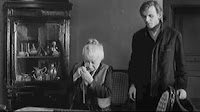 Старуха-процентщица
Алена Ивановна, 60-летняя старуха-процентщица, вдова чиновника. Это злая, жадная, бессердечная женщина. У себя дома она содержит частный ломбард: люди закладывают у нее свои вещи в обмен на деньги. Старуха платит мало и берет высокие проценты, пользуясь нуждой клиентов. Раскольников также является клиентом старухи.
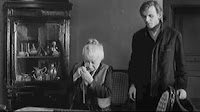 Литература
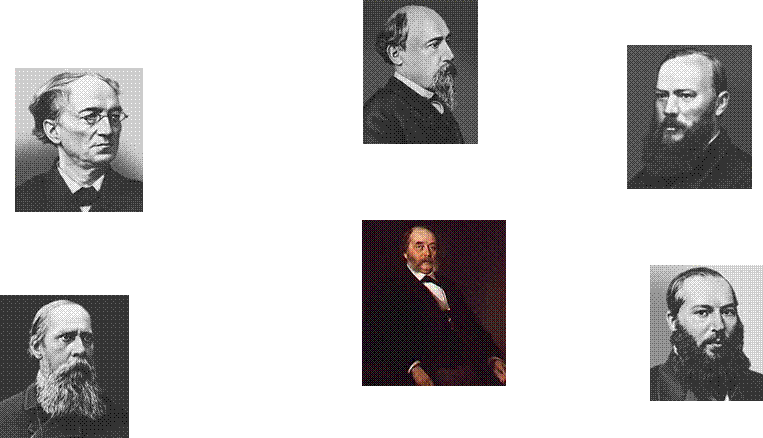 Н. А. Некрасов
А. Н. Островский
Ф. И. Тютчев
И. А. Гончаров
А. А. Фет
М. Е. Салтыков-Щедрин
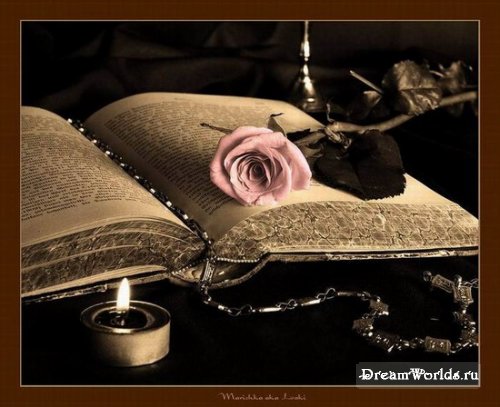